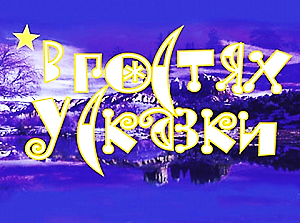 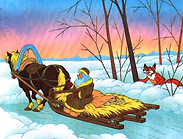 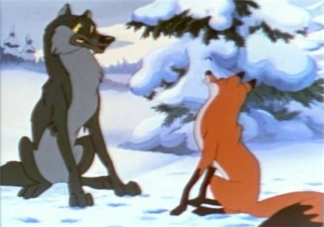 Сказка «Волк и Лиса»
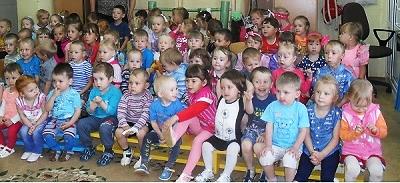 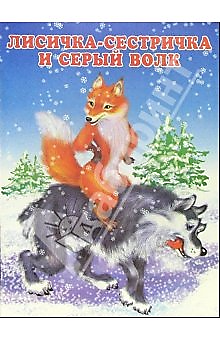 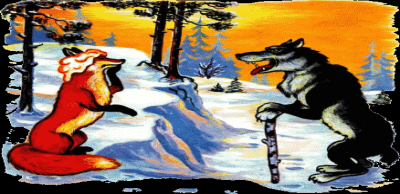 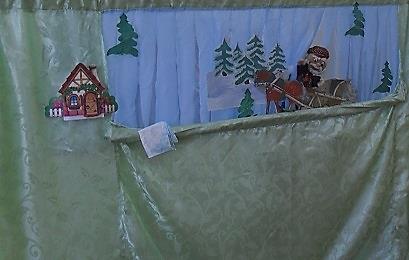 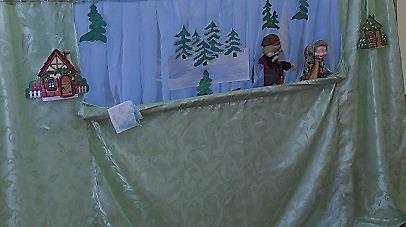 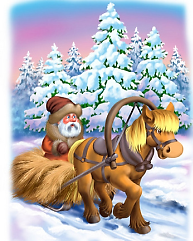 Жили себе дед да баба…
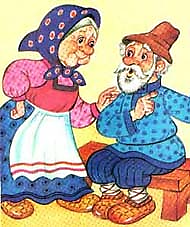 Наловил дед рыбы целый воз…
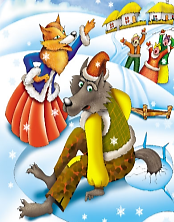 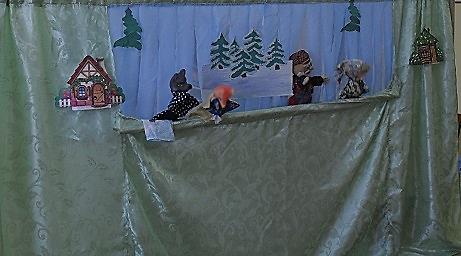 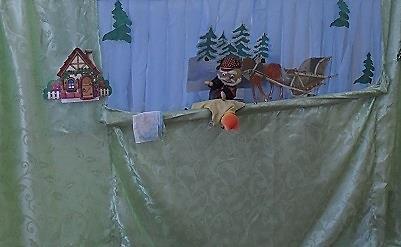 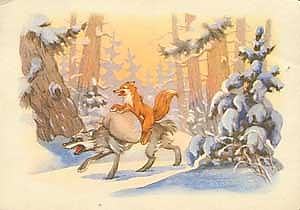 Лисичка свернулась калачиком,
лежит на дороге…
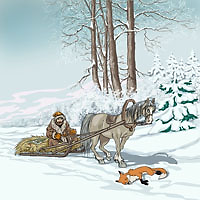 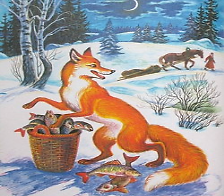 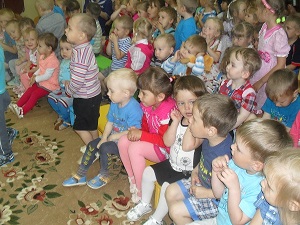 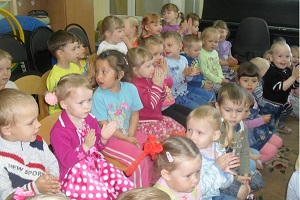 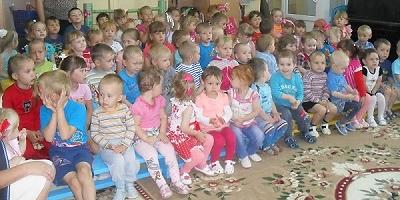 В сказке  радость  побеждает,
Сказка  учит  нас  любить.
В  сказке  звери  оживают,
Начинают  говорить.
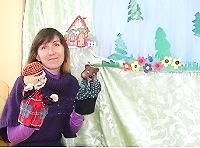 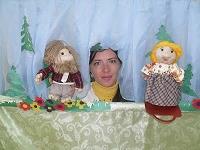 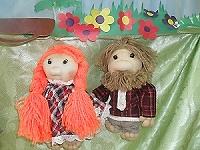 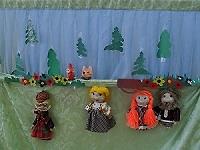 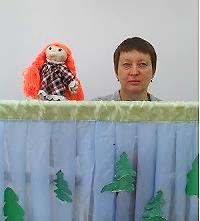 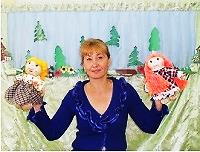 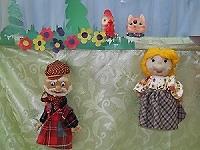 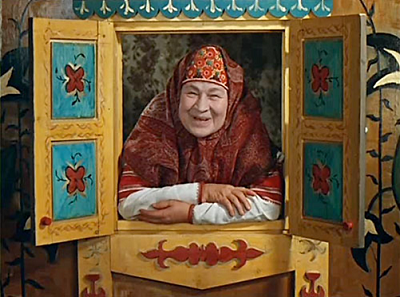 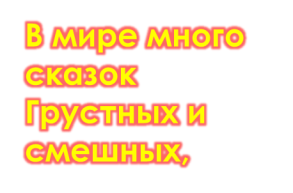 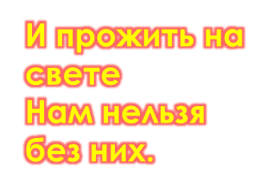 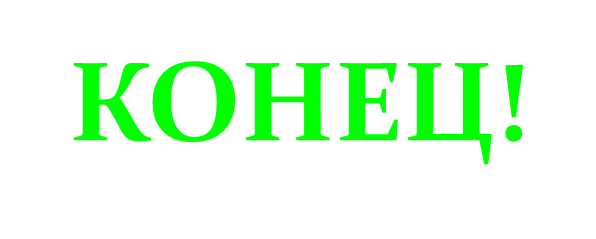